ELECTRON CLOUDS IN NICA
A.V. Philippov for NICA teamVeksler and Baldin Laboratory of High Energy Physics
Joint Institute for Nuclear Research, Dubna, Russia




NICA Machine Advisory Committee
meeting at Joint Institute for Nuclear Research, Dubna, Russia
May, 22-23, 2017
ABSTRACT
First calculation of electron-cloud (e-cloud) build-up in NICA was done in 2008. Since NICA CDR publishing in 2009, the Collider concept has undergone significant changes [1], therefore the old results revise for a new concept is given in this talk. New simulations were performed with last ECLOUD code, version 4.b [2].
NICA Machine Advisory Committee, meeting at Joint Institute for Nuclear Research, Dubna, Russia
May, 22-23, 2017
2/15
OUTLINE
1 A brief review of e-cloud build-up
1.1 Condition of e-cloud build-up
1.2 Problem statement and input parameters for NICA
1.3 Tune shift relative e-cloud effect
2 Calculation results
3 Conclusion
4 References
NICA Machine Advisory Committee, meeting at Joint Institute for Nuclear Research, Dubna, Russia
May, 22-23, 2017
3/15
1 A BRIEF REVIEW OF E-CLOUD BUILD-UP
The circulating beam particles can produce electrons due to different mechanisms, e.g. residual gas ionization in the vacuum chamber. This “primary” electrons are attracted by the passing particle bunch and can be accelerated to energies up to several hundreds of eV (for NICA this value 50 ÷ 300 eV).
When an electron with this energy impacts the wall, “secondary electrons” are likely to be emitted. The secondaries have energies up to few tens of eV and, if they impact the wall with these energies, they are either absorbed or elastically reflected but cannot produce any secondary. On the other hand, if they survive until the passage of the following bunch they can in turn be accelerated, projected onto the wall and produce secondaries. This can trigger an avalanche multiplication effect which builds up the e-cloud during the passage of an entire bunch train.
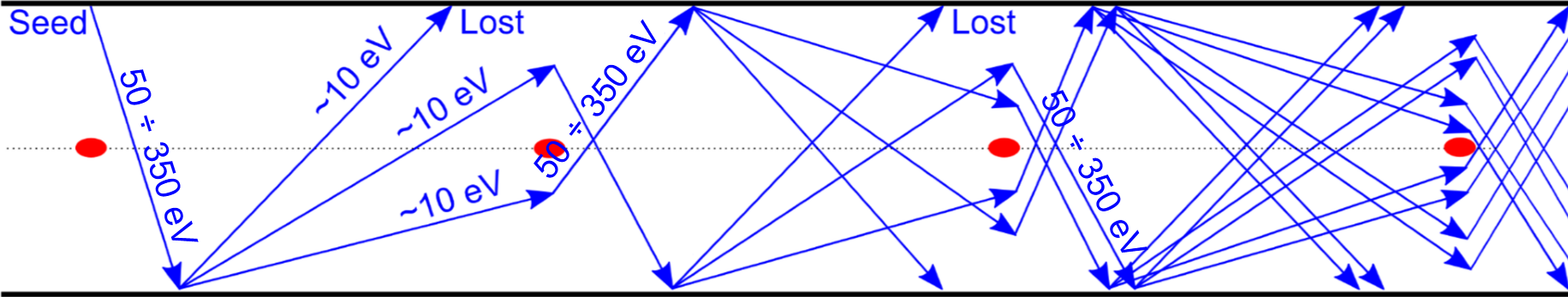 NICA Machine Advisory Committee, meeting at Joint Institute for Nuclear Research, Dubna, Russia
May, 22-23, 2017
4/15
1.1 CONDITION OF E-CLOUD BUILD-UP
NICA Machine Advisory Committee, meeting at Joint Institute for Nuclear Research, Dubna, Russia
May, 22-23, 2017
5/15
1.1 CONDITION OF E-CLOUD BUILD-UP (Cont.)
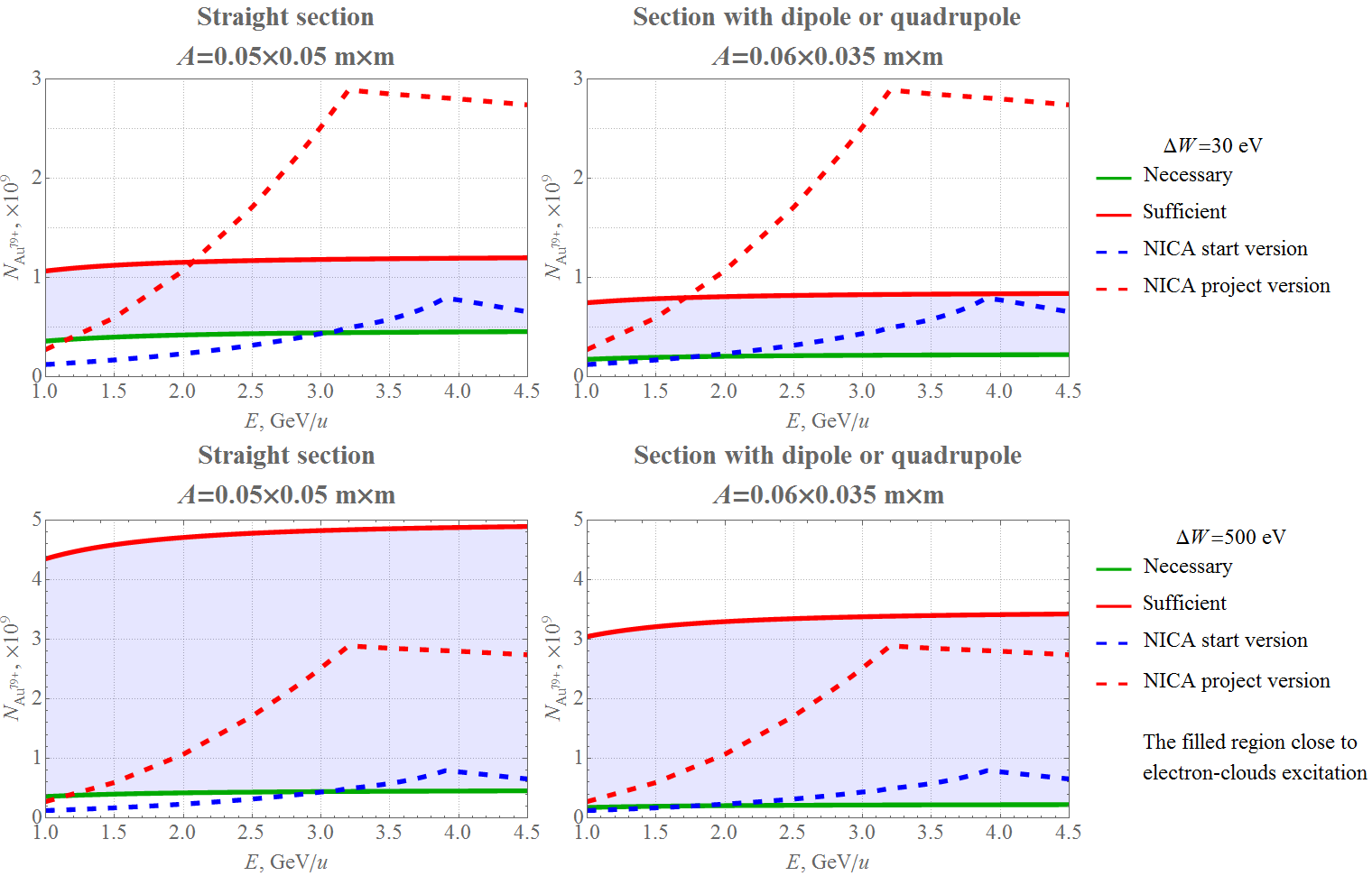 NICA Machine Advisory Committee, meeting at Joint Institute for Nuclear Research, Dubna, Russia
May, 22-23, 2017
6/15
1.2 PROBLEM STATEMENT AND INPUT PARAMETERS FOR NICA
Thus, such above estimates show that NICA parameters are close to excite e-cloud build-up:
in start NICA version up to 2 GeV/u in dipole and up to 3 GeV/u in straight section
in project version in all energy range
Therefore numerical simulations have been fulfilled. For this case the last ECLOUD code, version 4.b [2] was used for performing simulation of e-cloud build-up for NICA.
Next slide the input parameters for ECLOUD program is given. All other parameters necessary for the calculation were used on recommendation of program developers [2].
NICA Machine Advisory Committee, meeting at Joint Institute for Nuclear Research, Dubna, Russia
May, 22-23, 2017
7/15
1.2 PROBLEM STATEMENT AND INPUT PARAMETERS FOR NICA (Cont.)
List of the NICA parameters used in the ECLOUD simulation
Ion type					197Au79+
Number of bunches				22
Ring circumference, m				503.04
Bunch spacing, m				22.87
RMS beam emittance x/y, π mm∙mrad		1.1/1 ÷ 0.7 varied with energy
RMS bunch length, m				0.6
Bending magnet field/quadrupole gradient, T/T/m	1.8/23.1
Length of dipole/quadrupole/straight section, m	1.94/0.47/15
Aperture dipole/quadrupole/straight section, m×m	0.06×0.035/0.05×0.05
Total residual gas ionization cross-section, Mb	1276 ÷ 1186 varied with energy
Total gas pressure, nTorr			0.01

List of the varied parameters
Energy, GeV/u				1 ÷ 4.5 varied step 0.5
Number of particles per bunch			5∙108 ÷ 5∙109 varied step 5∙108 
Secondary emission yield			1.1 ÷ 1.9 varied step 0.1
NICA Machine Advisory Committee, meeting at Joint Institute for Nuclear Research, Dubna, Russia
May, 22-23, 2017
8/15
1.3 TUNE SHIFT RELATIVE E-CLOUD EFFECT
NICA Machine Advisory Committee, meeting at Joint Institute for Nuclear Research, Dubna, Russia
May, 22-23, 2017
9/15
2 CALCULATION RESULTS
NICA Machine Advisory Committee, meeting at Joint Institute for Nuclear Research, Dubna, Russia
May, 22-23, 2017
10/15
2 CALCULATION RESULTS (Cont.)
NICA Machine Advisory Committee, meeting at Joint Institute for Nuclear Research, Dubna, Russia
May, 22-23, 2017
11/15
2 CALCULATION RESULTS (Cont.)
NICA Machine Advisory Committee, meeting at Joint Institute for Nuclear Research, Dubna, Russia
May, 22-23, 2017
12/15
3 CONCLUSION
The presented estimation results based on [3] show that NICA parameters are close to excitation of e-clouds build-up:
in start NICA version up to 2 GeV/u in dipole and up to 3 GeV/u in straight section
in project version in all energy range
For the project values of vacuum chamber dimensions, residual gas pressure, magnitudes of dipoles magnetic field, quadrupole lenses gradient and its lengths the calculations of e-cloud build-up in a wide energy and intensity range of bare gold nuclei beam, and SEY coefficients was performed by using the last ECLOUD code version 4.b
The analysis of the results shown that e-cloud effect most probably occurs in dipoles magnet, but choice SEY value less that 1.3 keeps stable NICA working regime in wide energy and intensity range (slide 11)
Unexplainable behavior of the e-cloud effect in dipoles for SEY more that 1.5 was observed (slide 11), probably it’s related to some computational defects, and requires a more detailed studies, possibly by using another programs
Also more detailed study require the IP straight section due to expected there a small aperture
NICA Machine Advisory Committee, meeting at Joint Institute for Nuclear Research, Dubna, Russia
May, 22-23, 2017
13/15
4 REFERENCES
[1] Technical Design Report of the NICA acceleration complex. JINR. 2015
[2] G. Rumolo and F. Zimmermann. CERN-SL-Note-2002-016 (AP)
[3] I.N. Meshkov, et al. Phys. Part. Nuclei Lett. (2011) 8 1087
[4] W. Fischer, et al. BNL-79227-2007-CP
NICA Machine Advisory Committee, meeting at Joint Institute for Nuclear Research, Dubna, Russia
May, 22-23, 2017
14/15
Thank you for attention and welcome your questions
NICA Machine Advisory Committee, meeting at Joint Institute for Nuclear Research, Dubna, Russia
May, 22-23, 2017
15/15